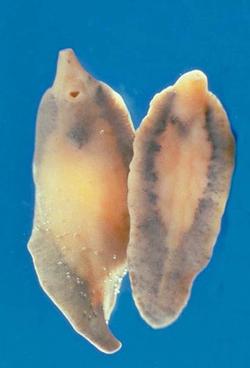 1
3
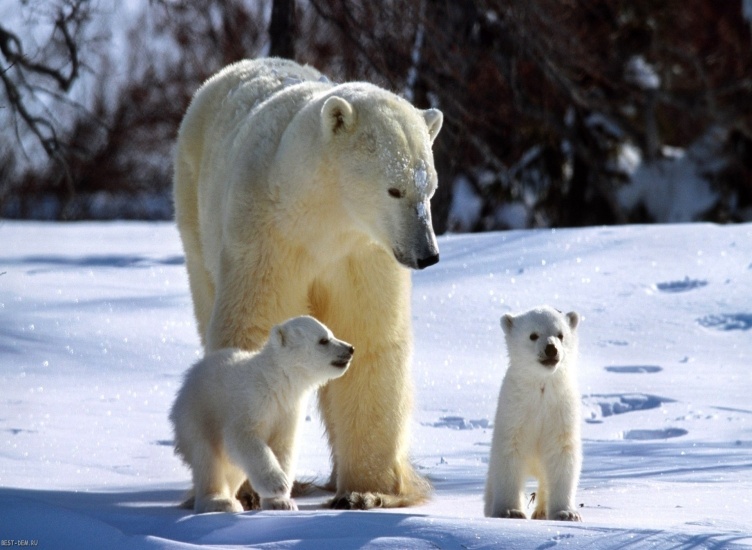 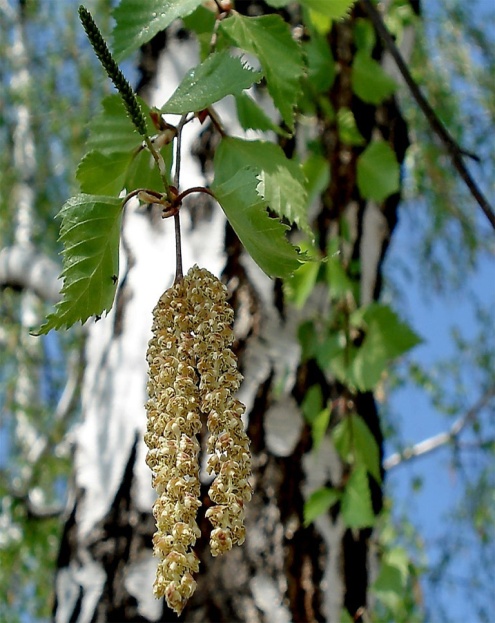 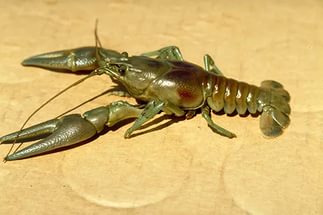 2                              4                   5
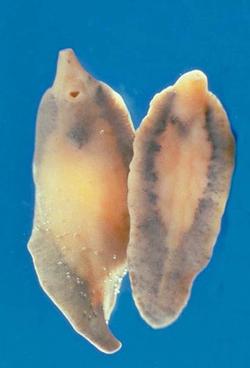 Определи название организма.
ПЕЧЁНОЧНЫЙ СОСАЛЬЩИК, плоский червь. Живет во внутренних органах крупного и мелкого рогатого скота, встречается и у человека. Листовидное тело червя в длину достигает 30 см, в ширину – 10 см. Внутри тела хозяина сосальщики удерживаются с помощью двух присосок – ротовой и брюшной. 

Ротовая присоска
Брюшная присоска
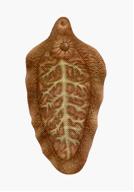 Питается сосальщик кровью и клетками своего хозяина, засасывая пищу через ротовую присоску и удерживаясь при этом в теле хозяина брюшной присоской. Вызывает заболевания человека, нарушая работу внутренних органов. Заразиться печеночным сосальщиком человек может при питье воды которая содержит личинки червя.
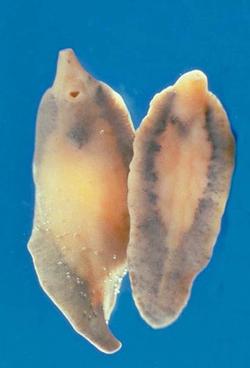 1
3
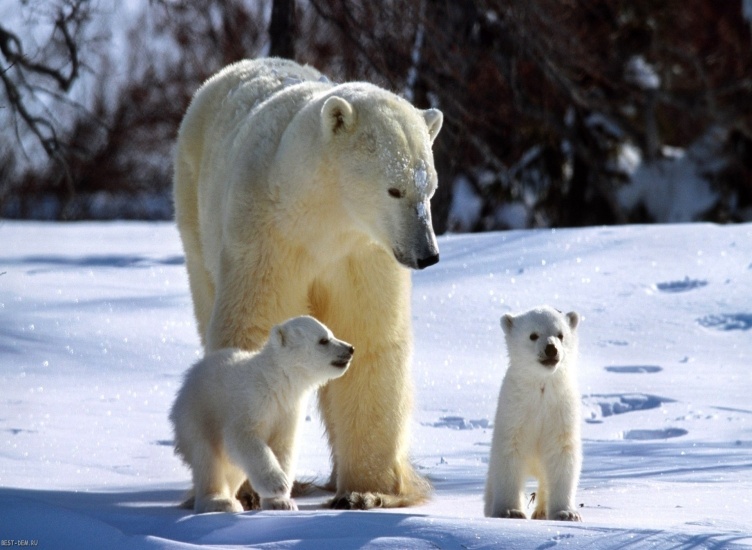 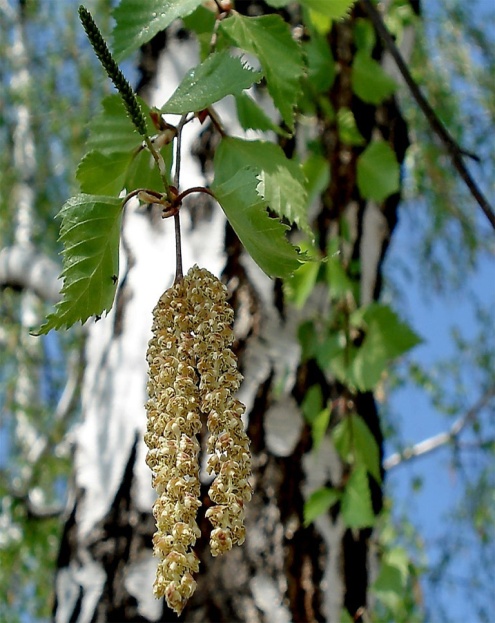 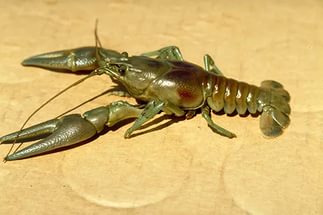 2                              4                   5